Status of BayREN Programs During COVID-19 Shelter In Place
Jenny Berg, ABAG/MTC
May 7, 2020
Guiding Principles
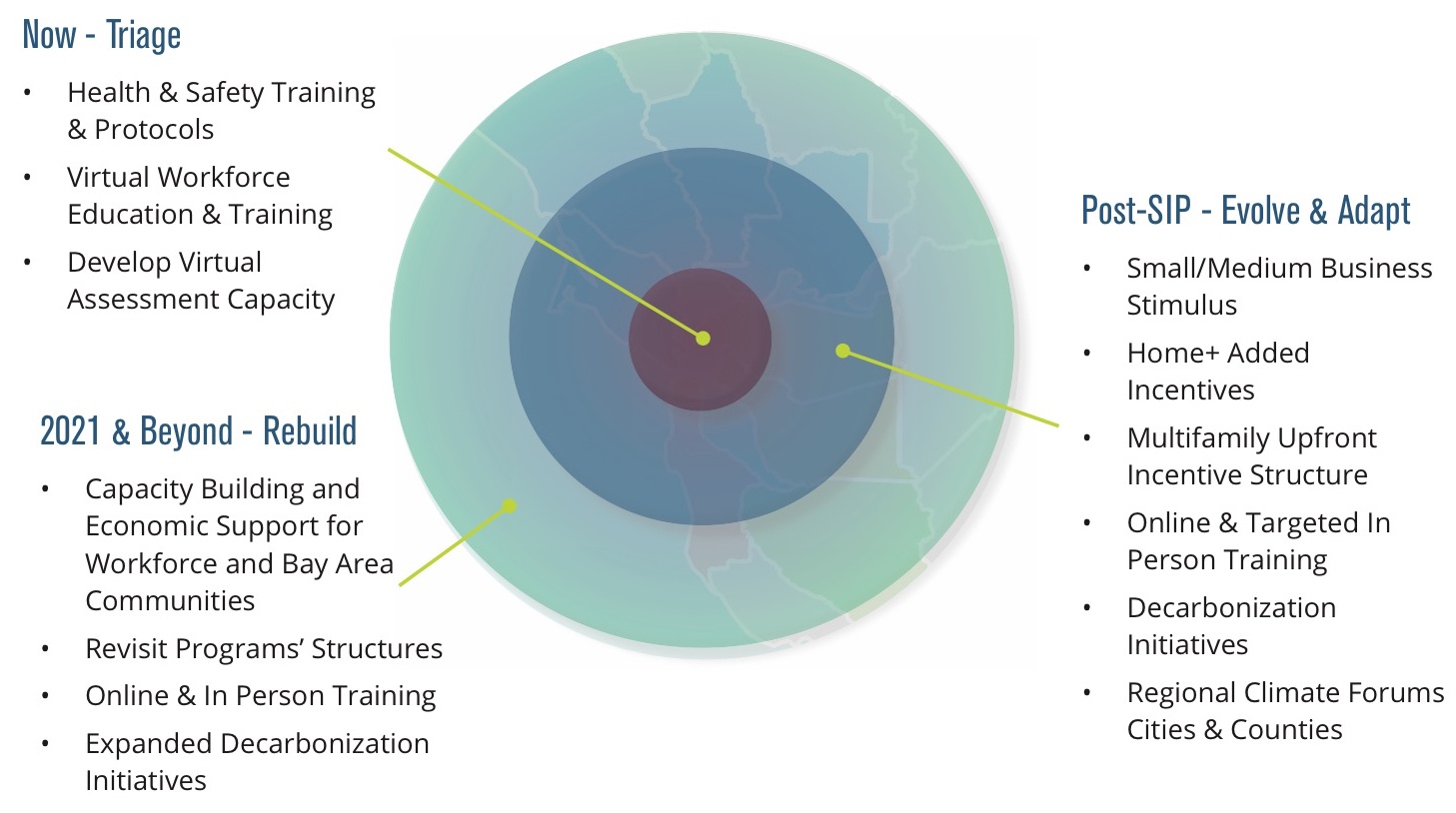 Triage – Evolve & Adapt – Future Focus/Rebuild Stronger
Who We Serve
Support for our Contactor Workforce
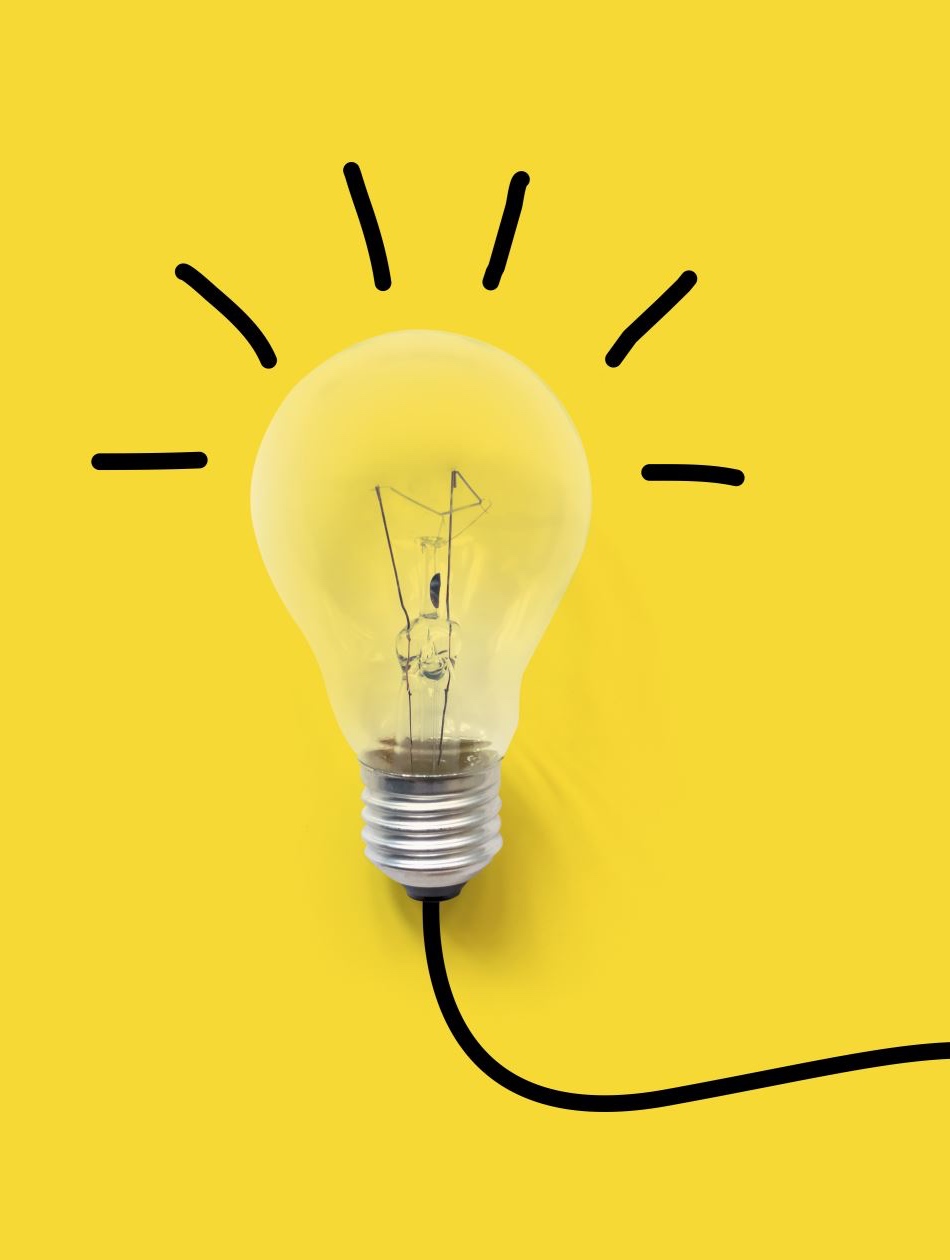 New Program Offerings
For Small and Medium Businesses and Commercial Property Owners 
Contactless energy audits
New Health and Safety Equipment Protocols 
Online hub for small business resource and links to county economic development offices and centers 
Interest-free microloans with 50% cash-match grant (in development)
New Residential Program OfferingsSingle Family
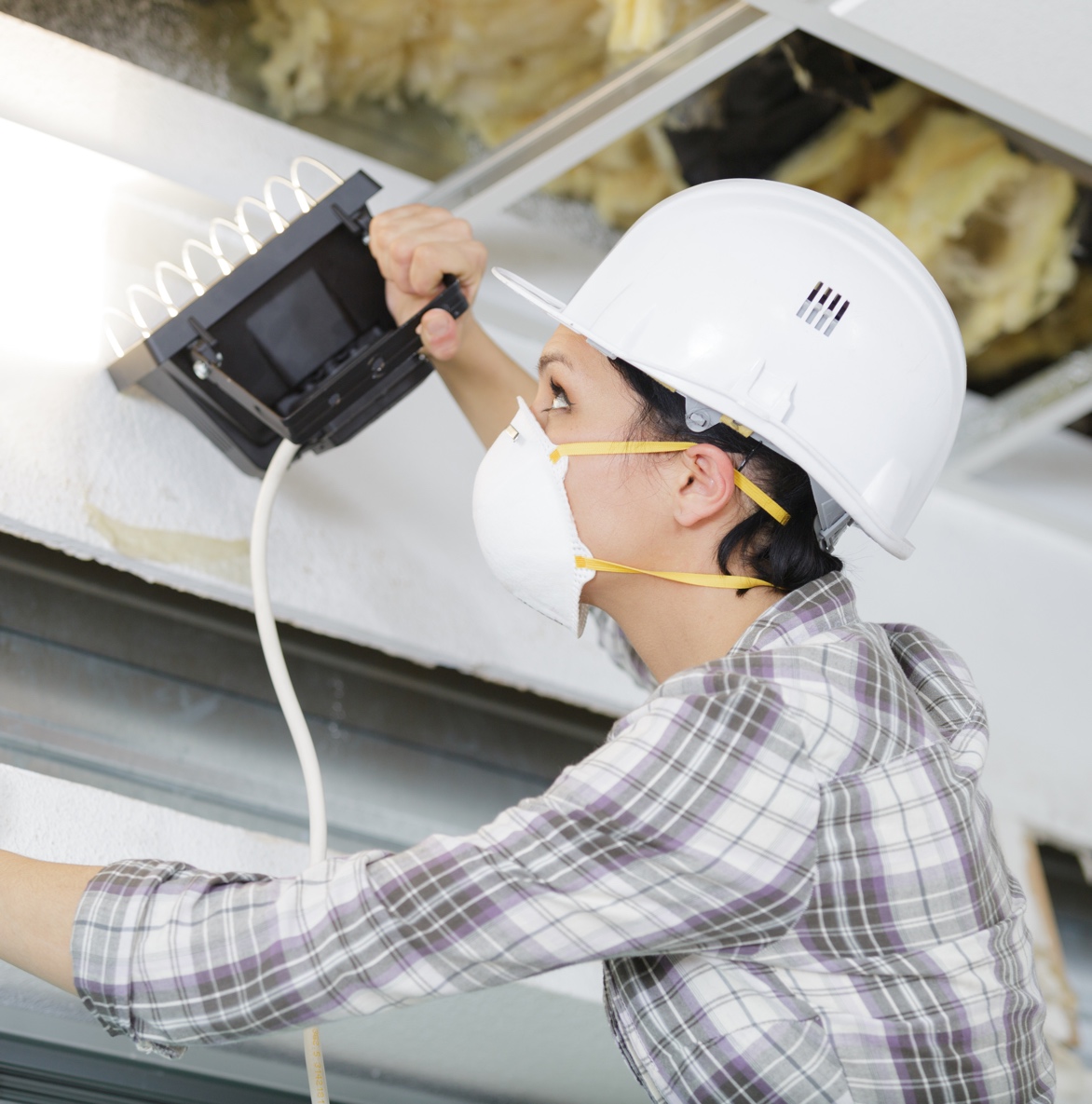 For Homeowners & Renters
Virtual energy assessments 
Increased incentives for contractors
Energy Efficiency Toolkit
New Residential Program OfferingsMultifamily
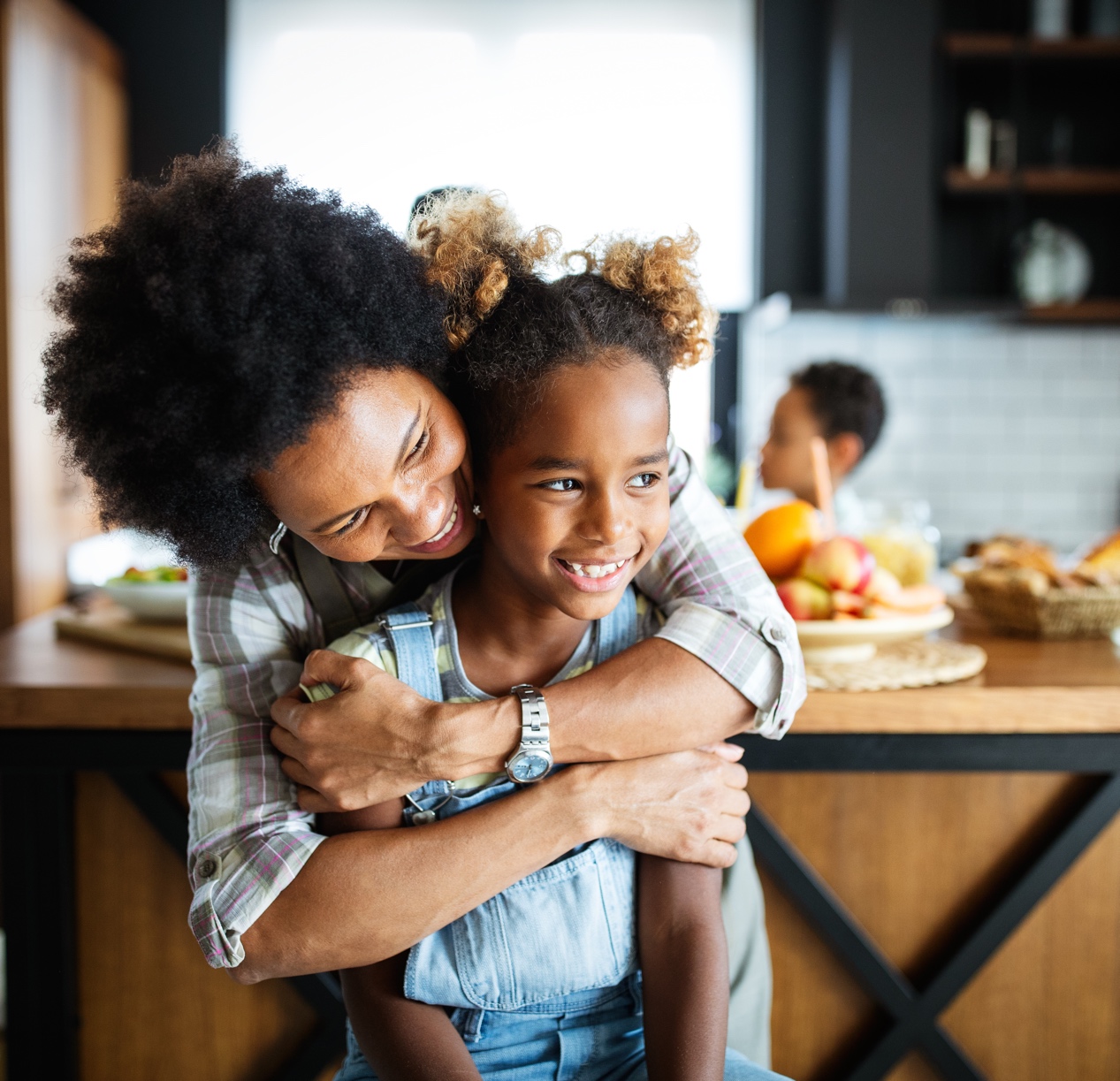 For Multifamily Property Owners 
Phased incentive pathway to make 25% of project cost available prior to construction
Health and hygiene best practices for multifamily common areas
Virtual Trainings and Forums – Available Now!
Looking Ahead: BayREN Decarbonization Forum Series to Support Local Government Staff
Questions?Jenny Bergjberg@bayareametro.gov510-384-9087